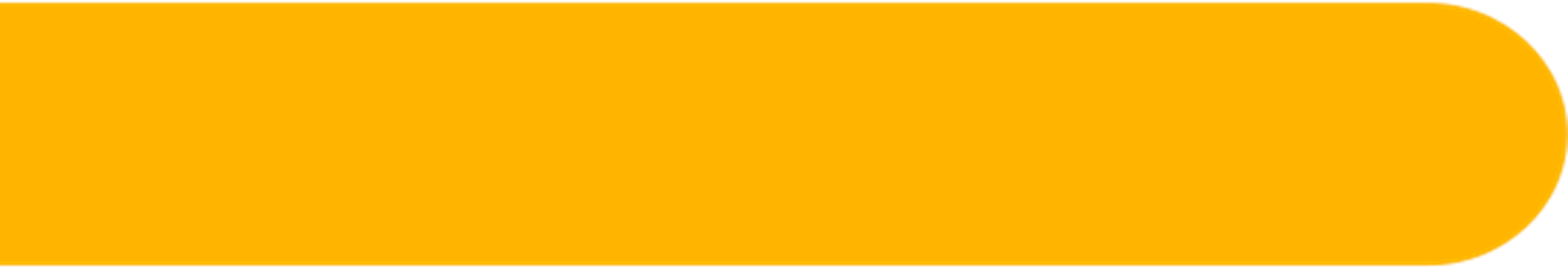 2022  여름성경학교
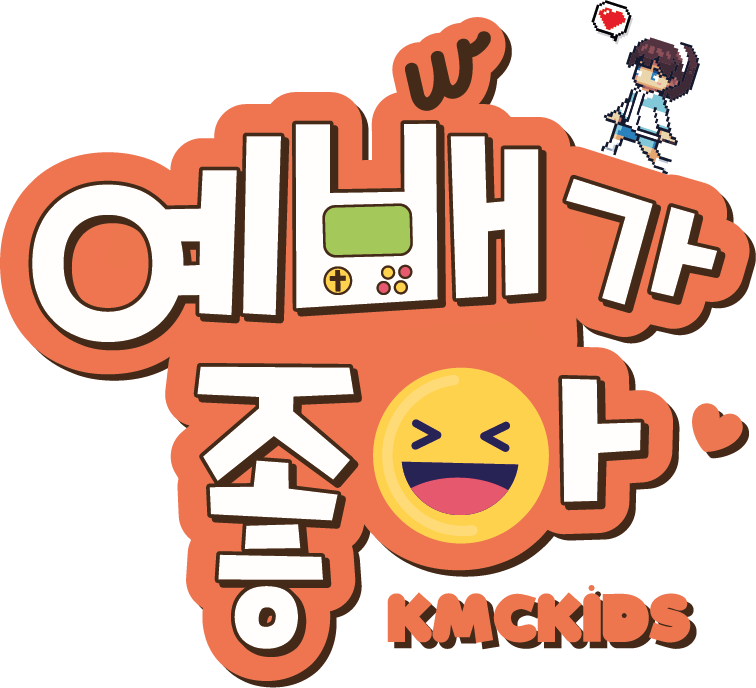 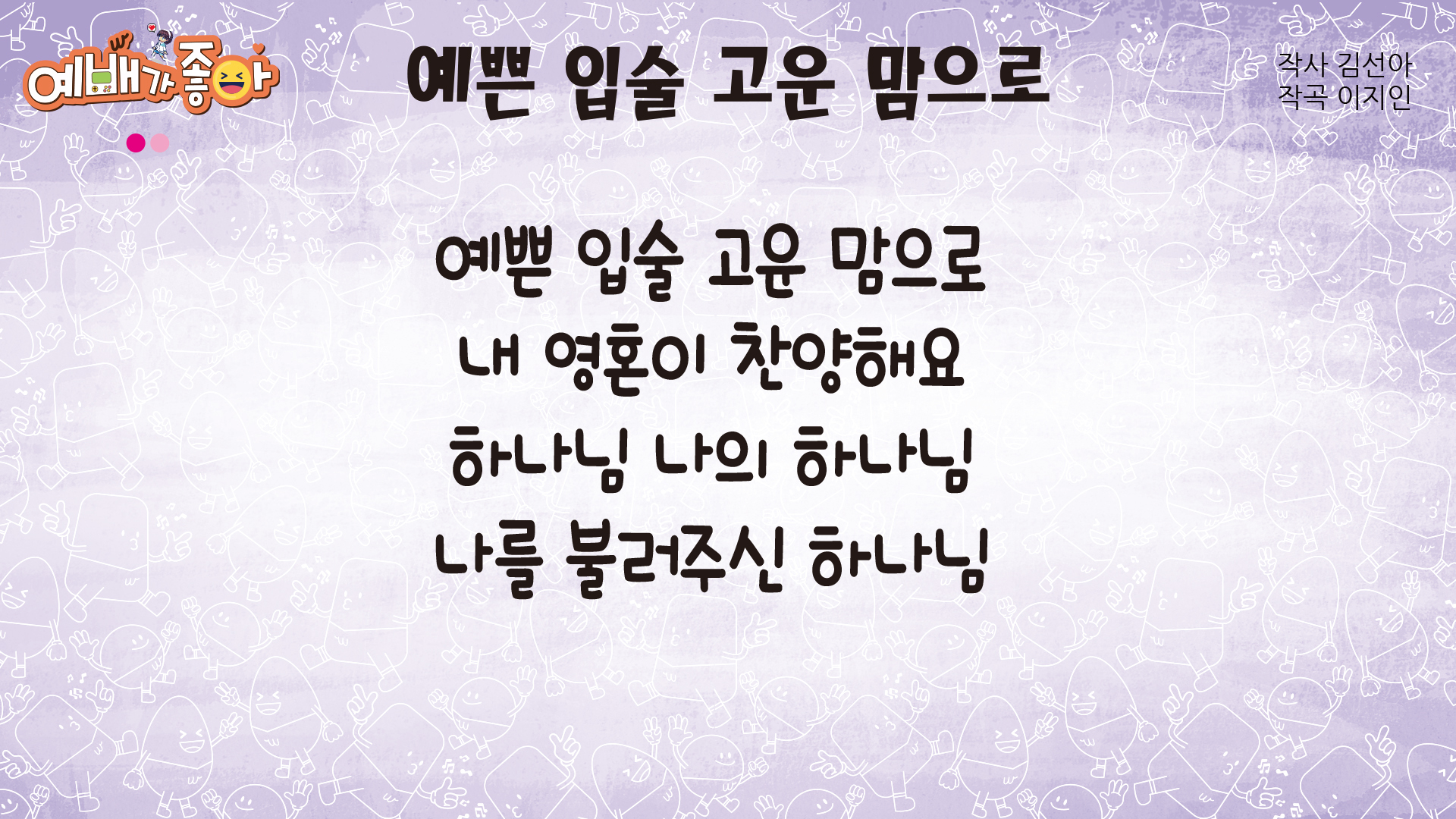 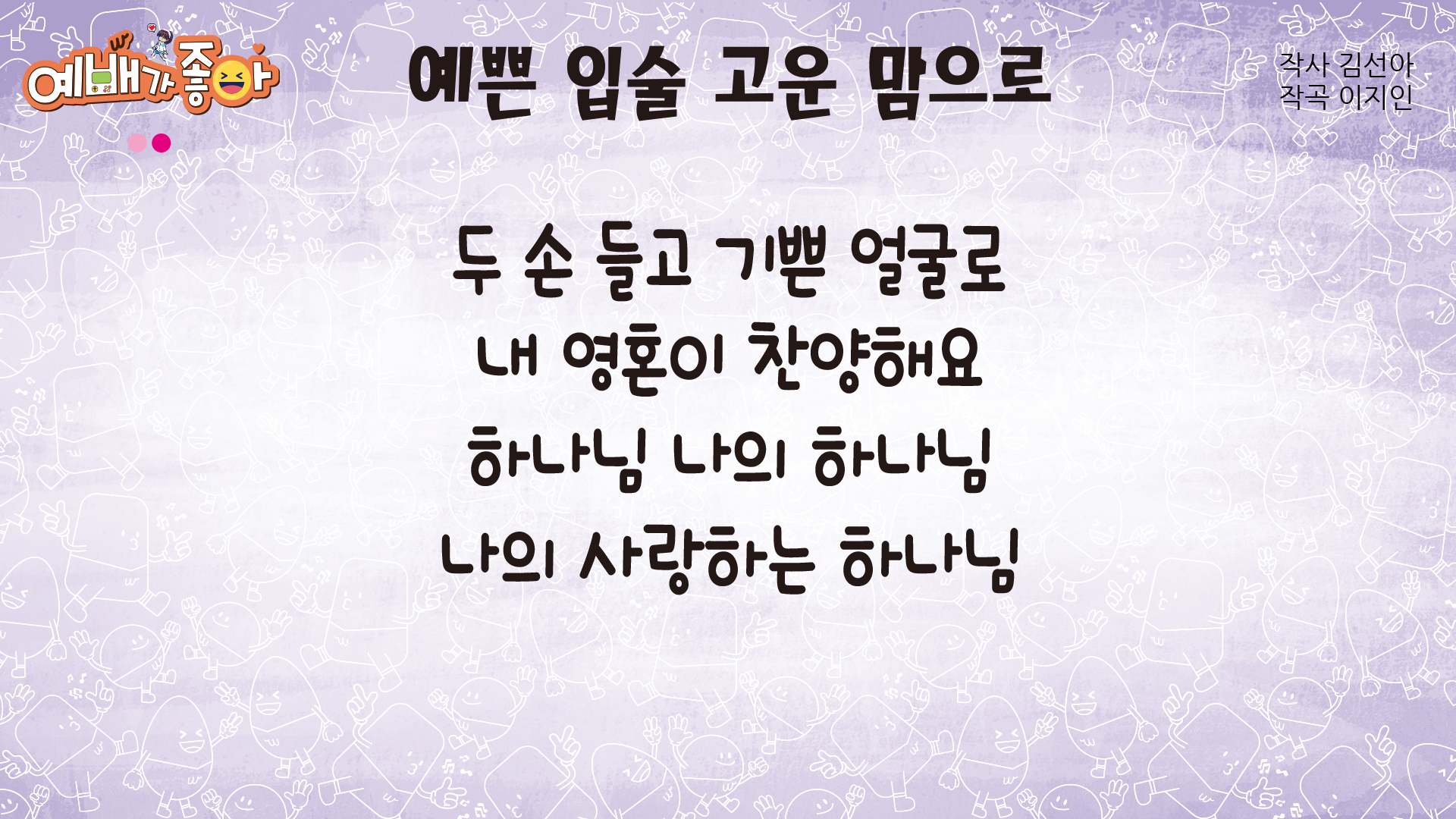 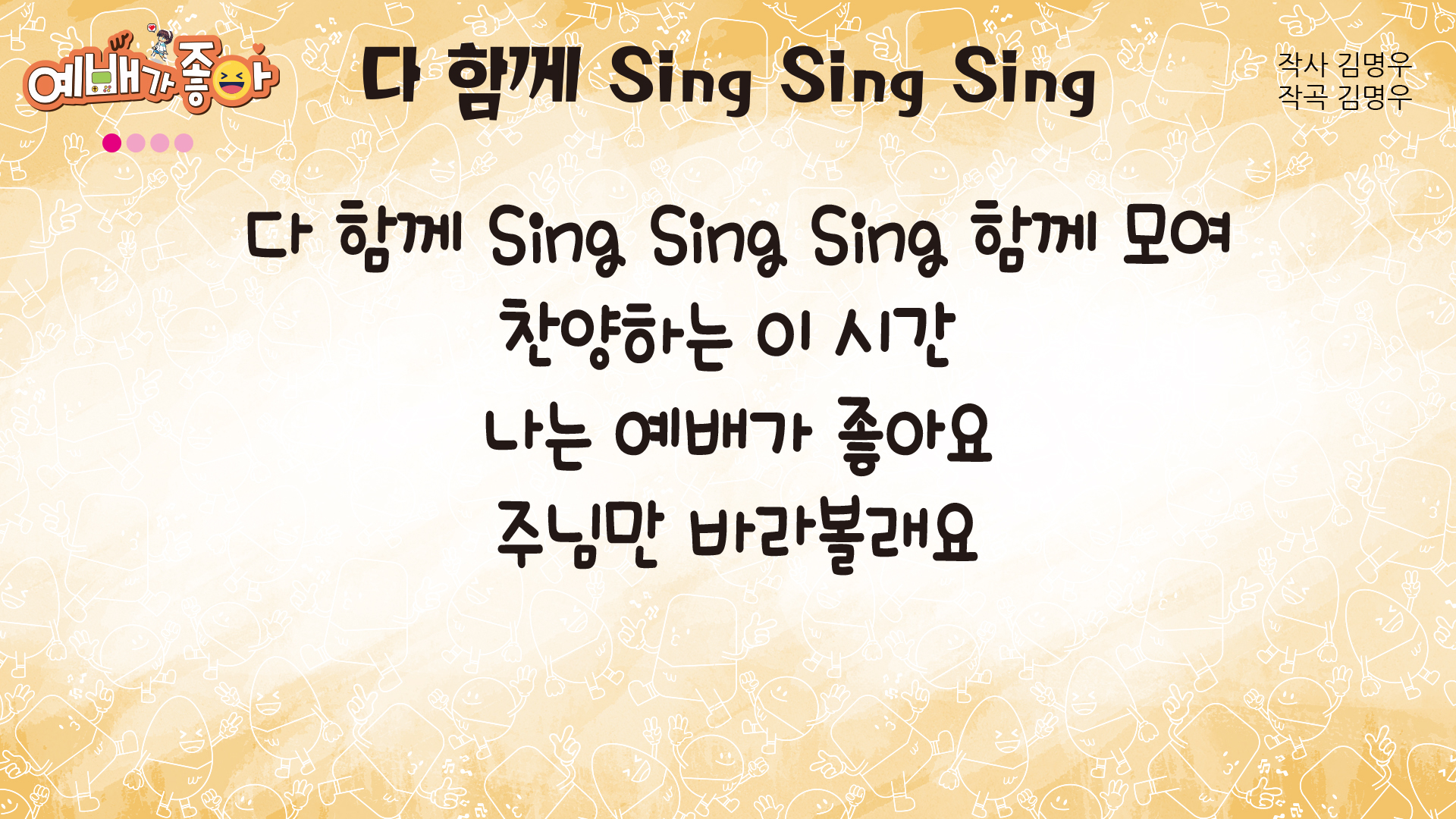 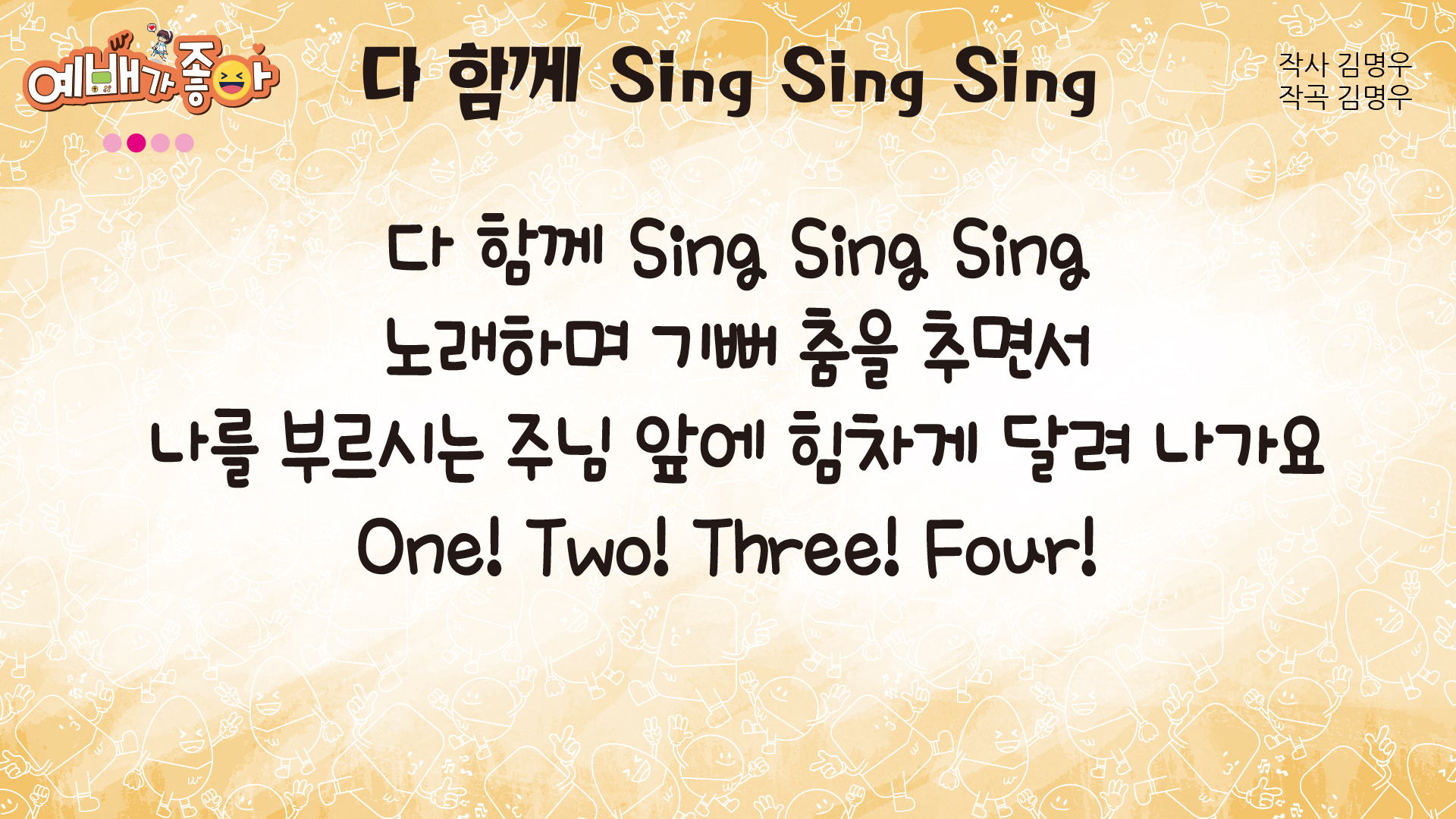 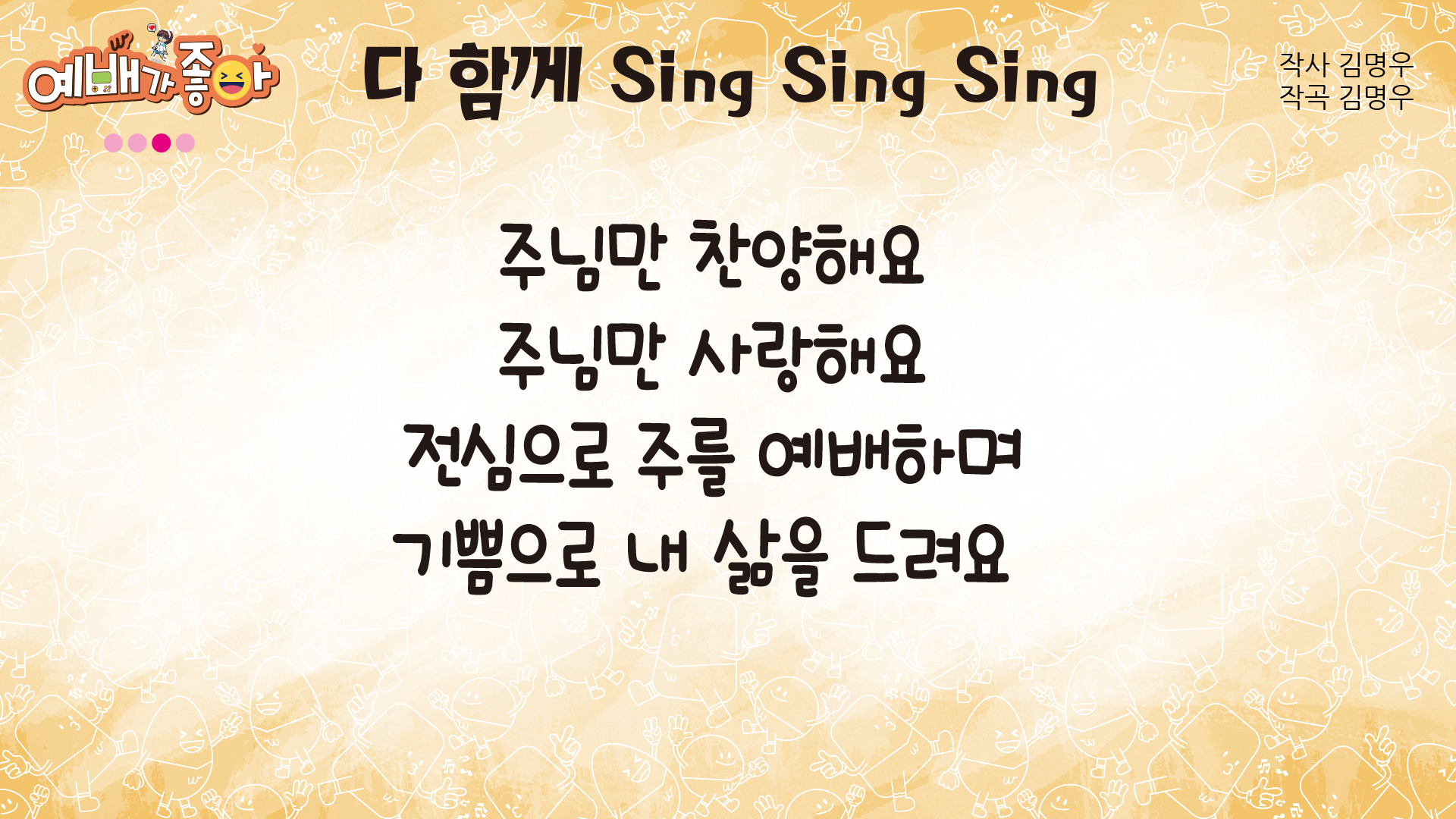 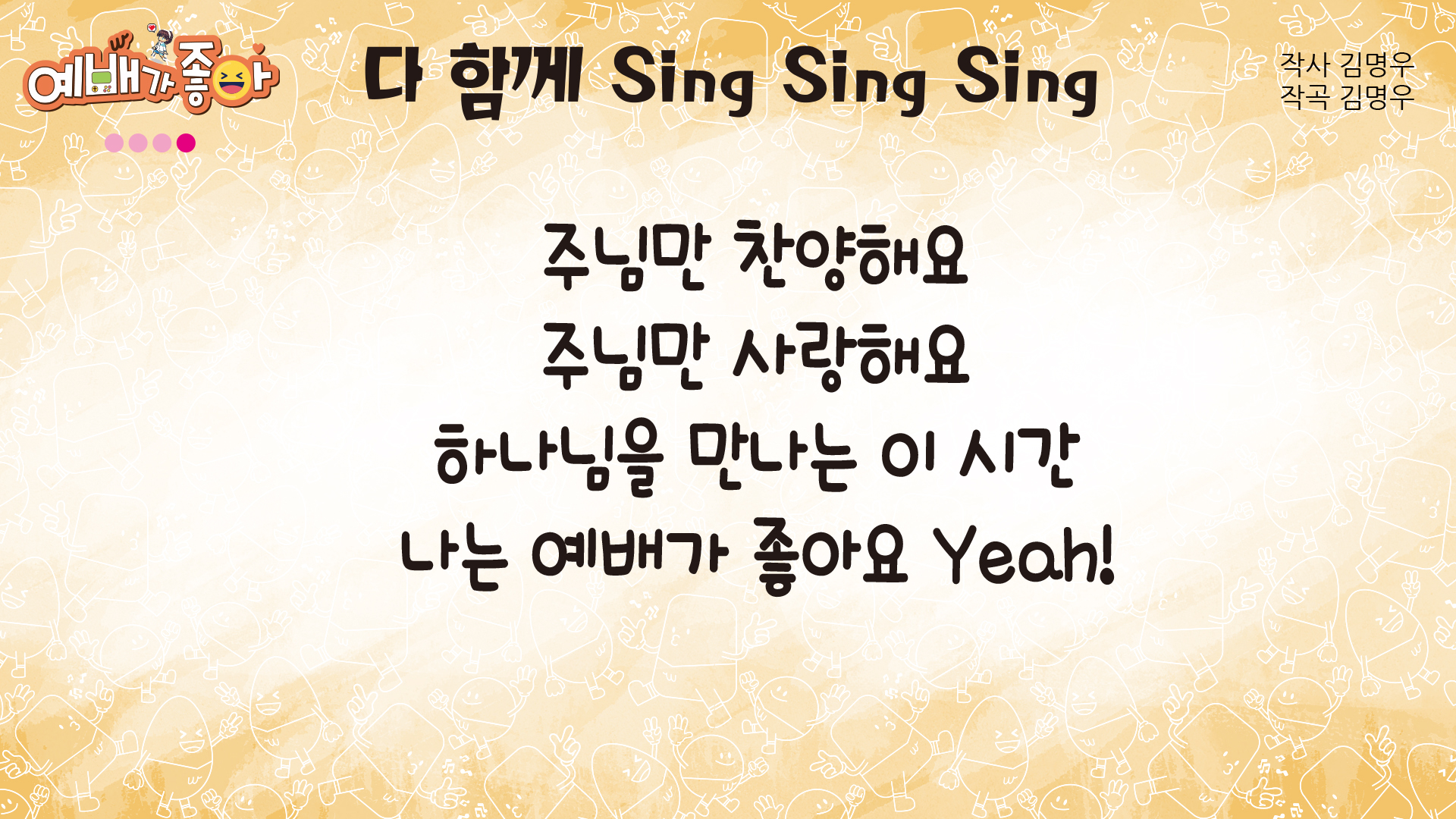 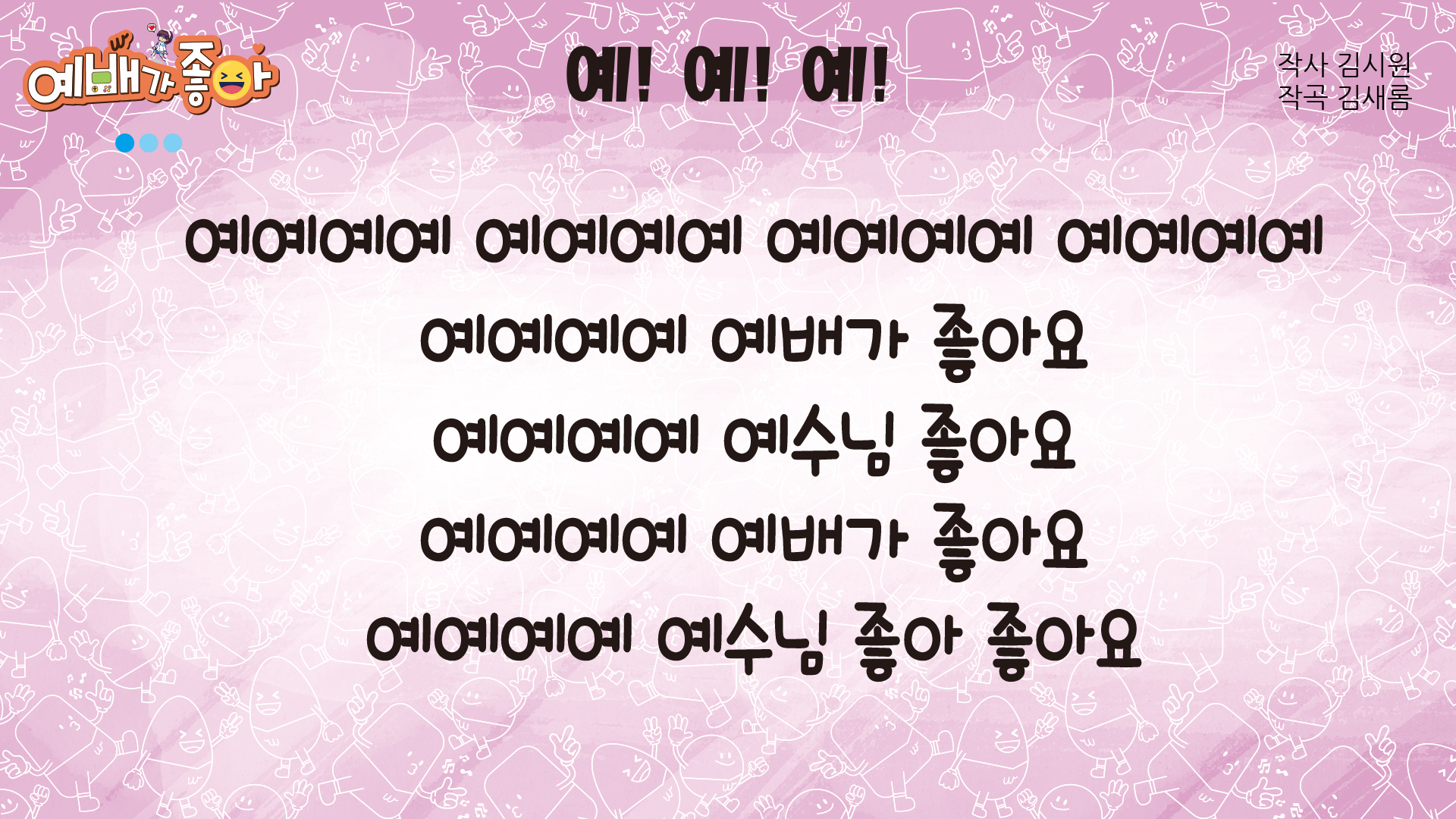 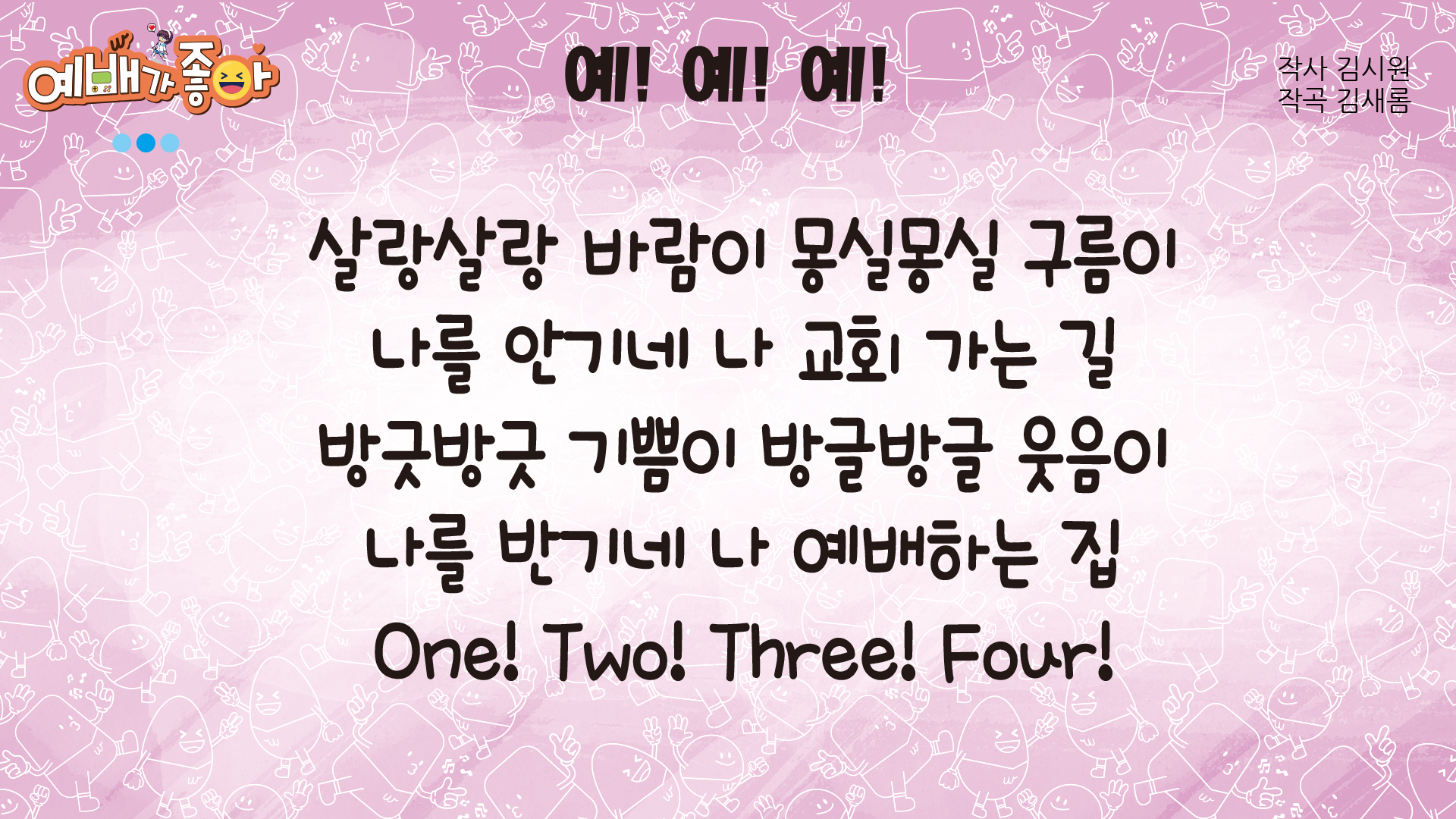 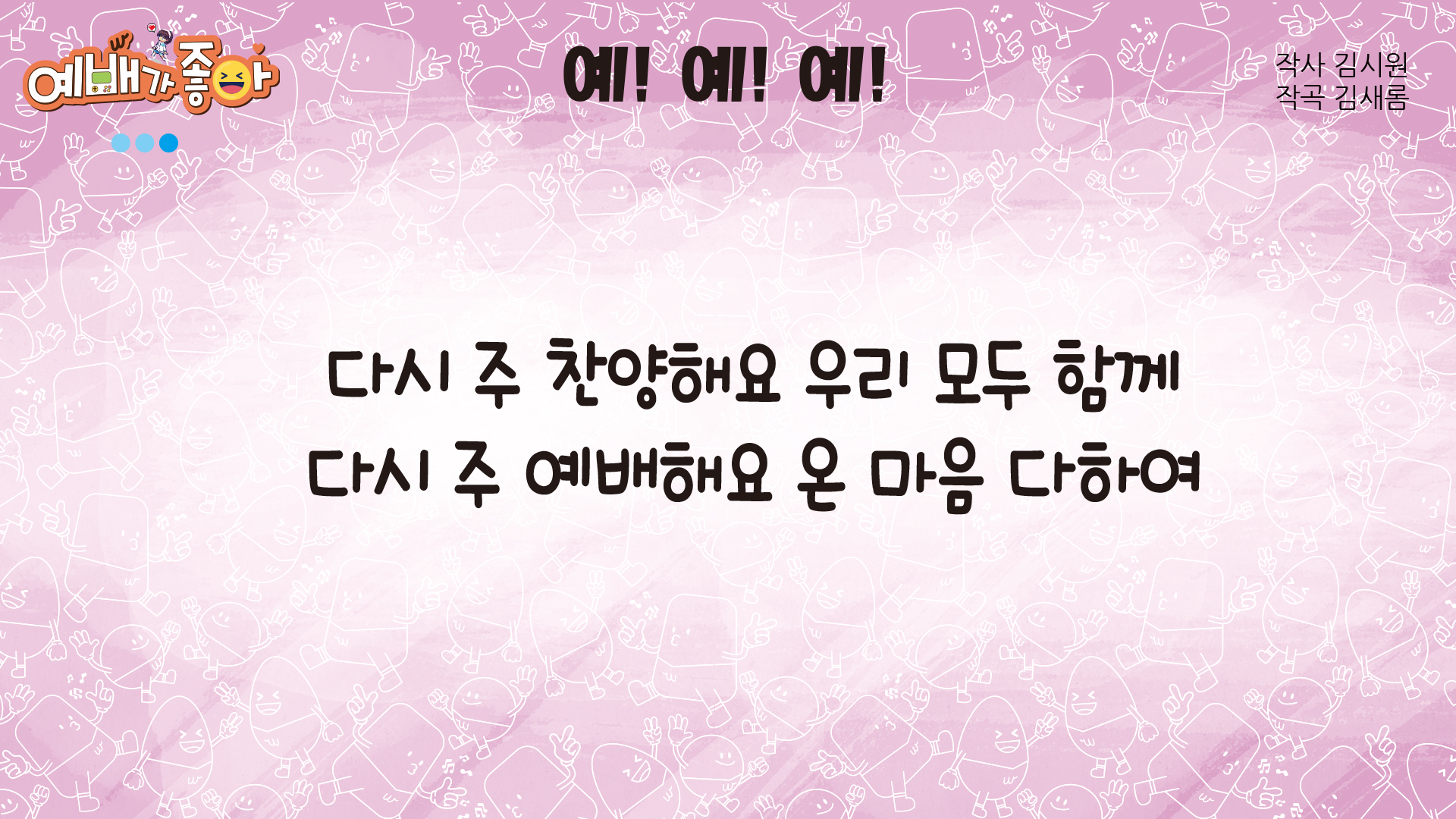 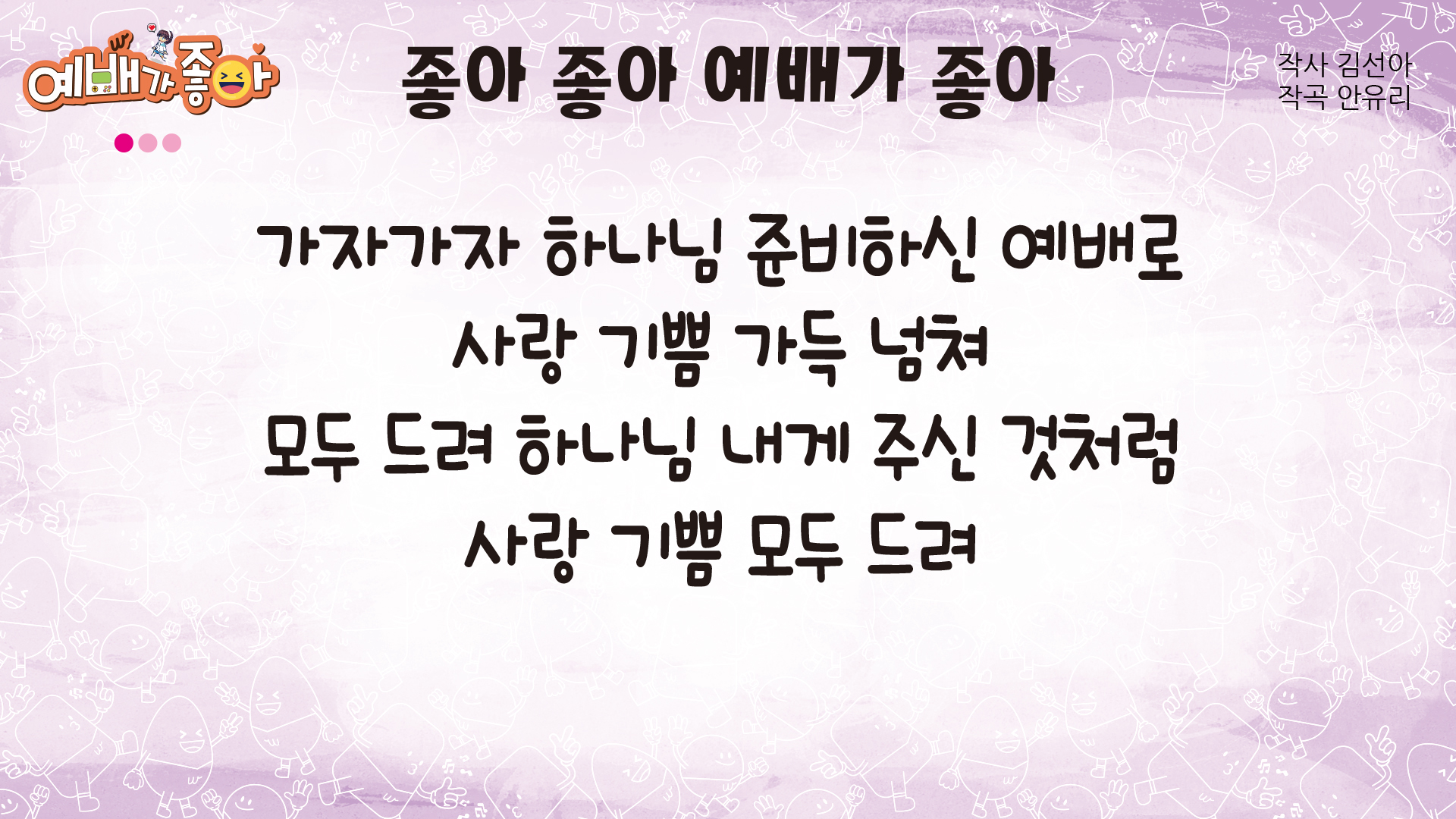 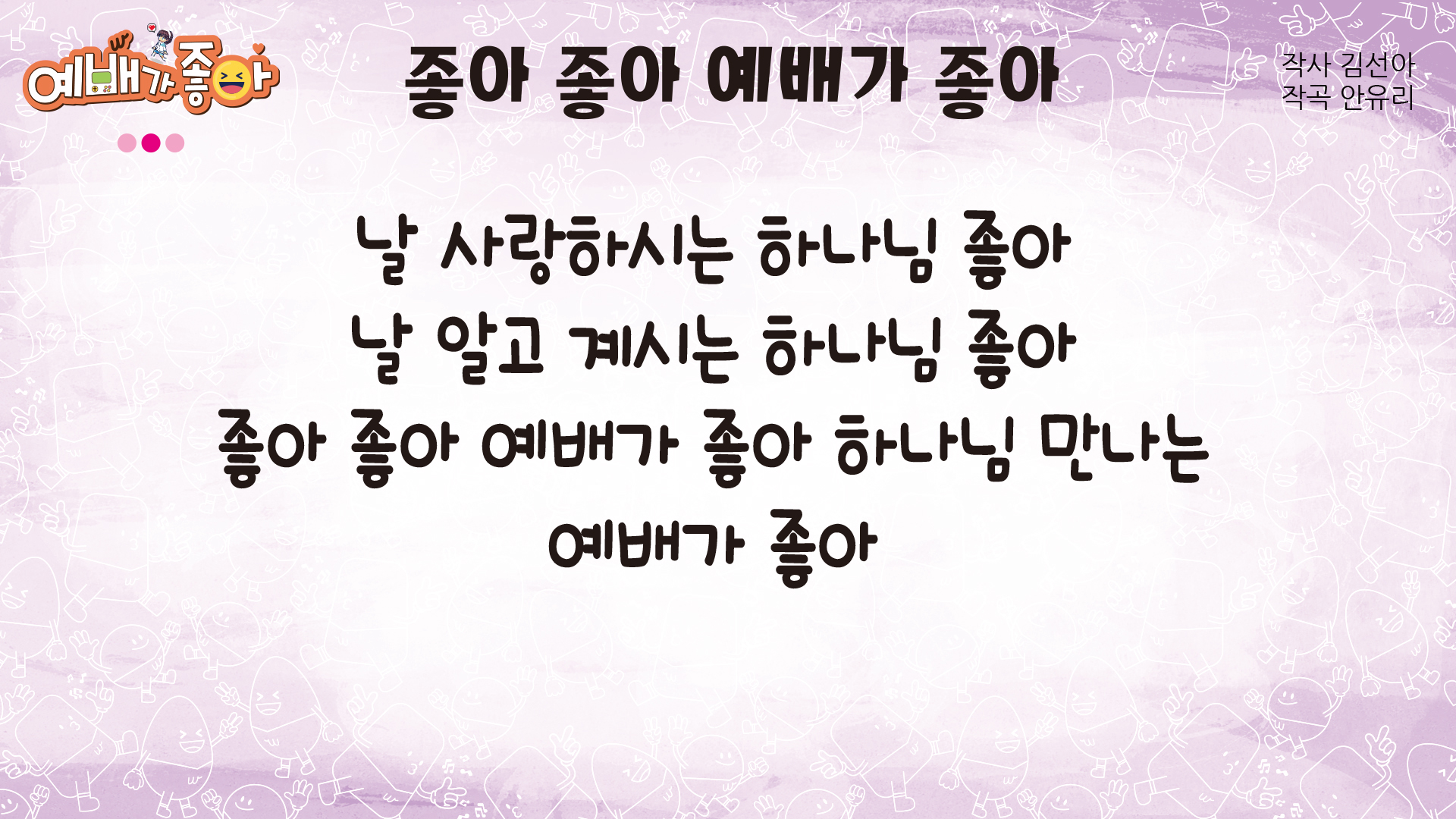 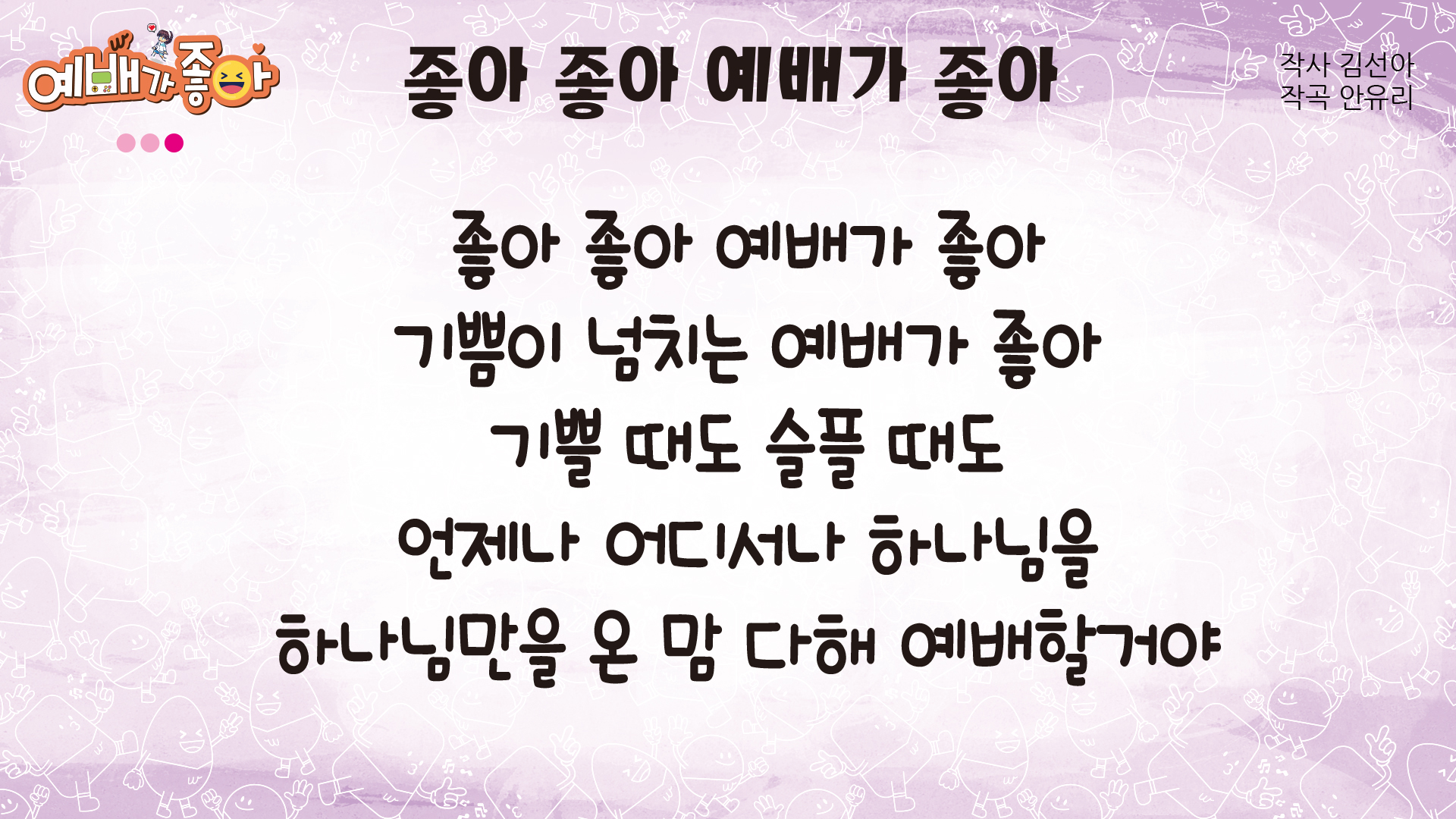 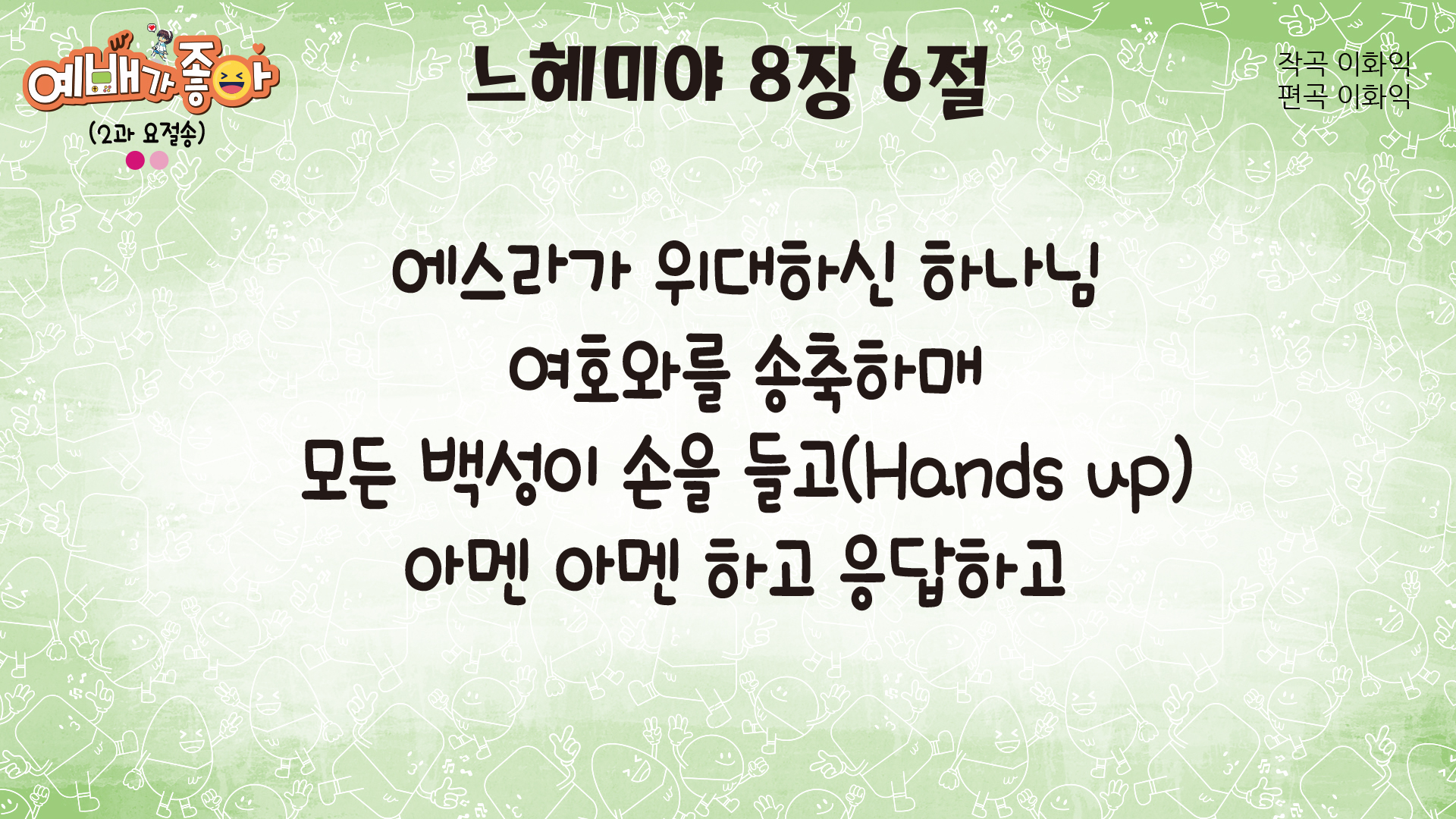 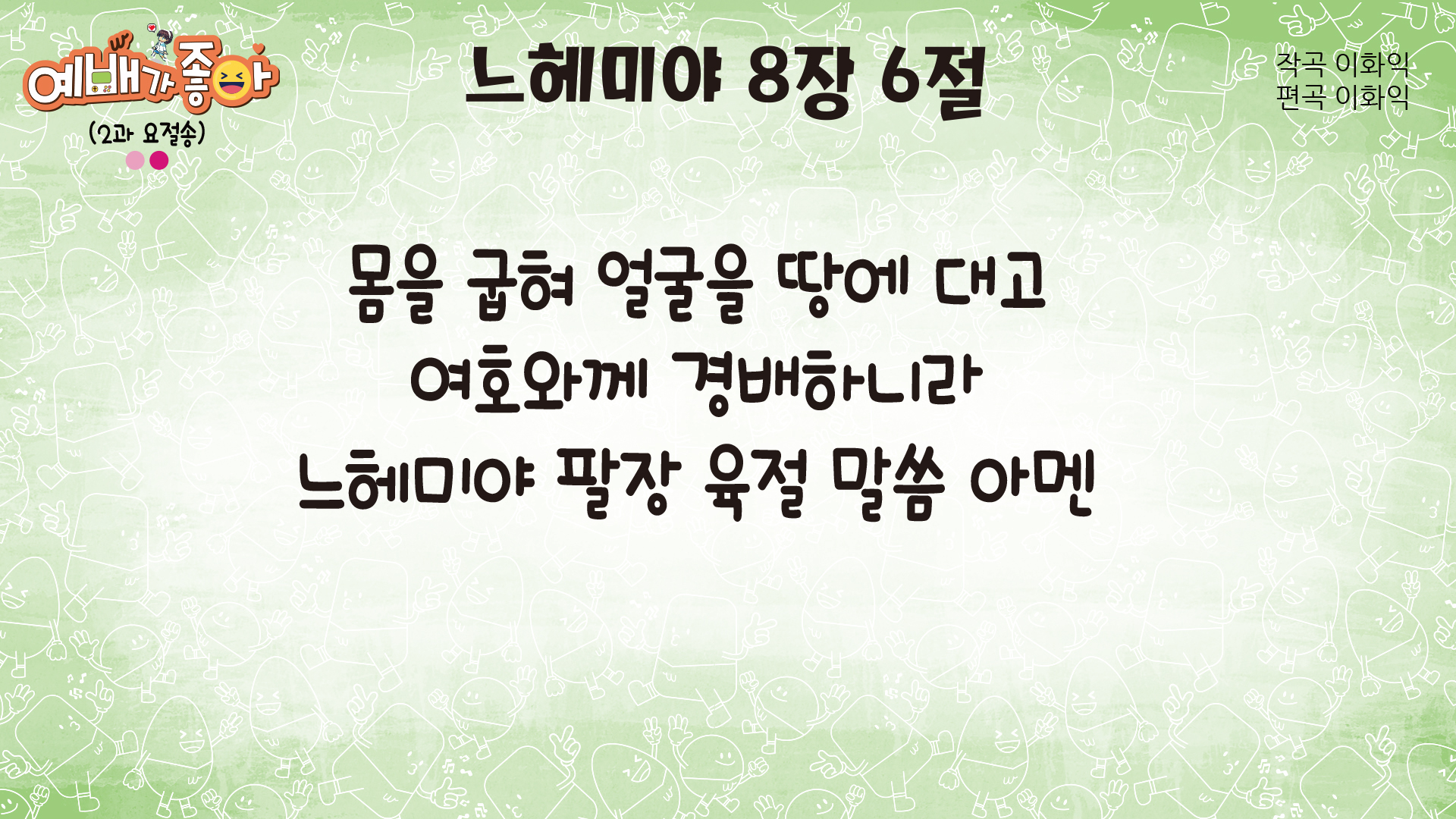 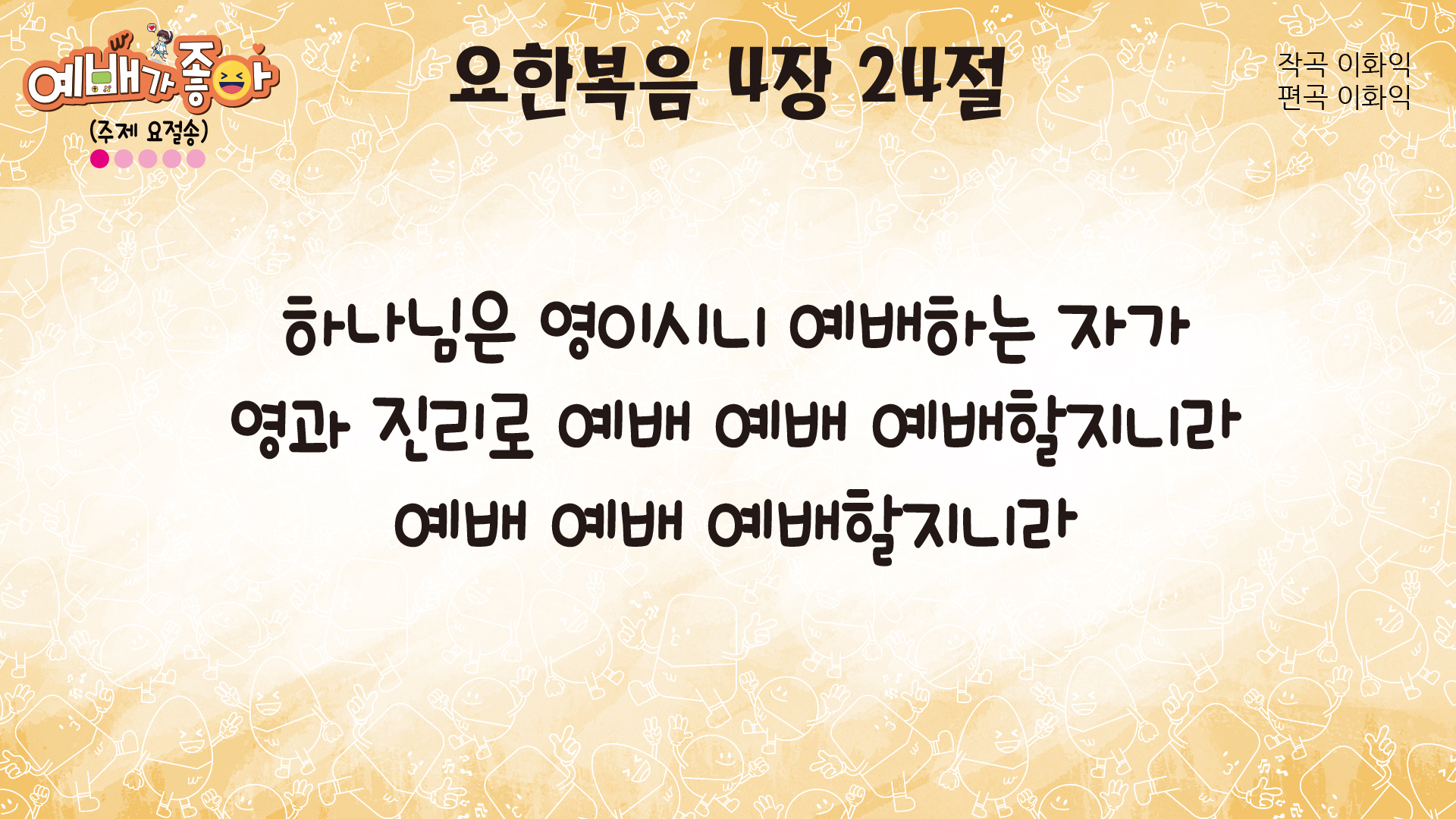 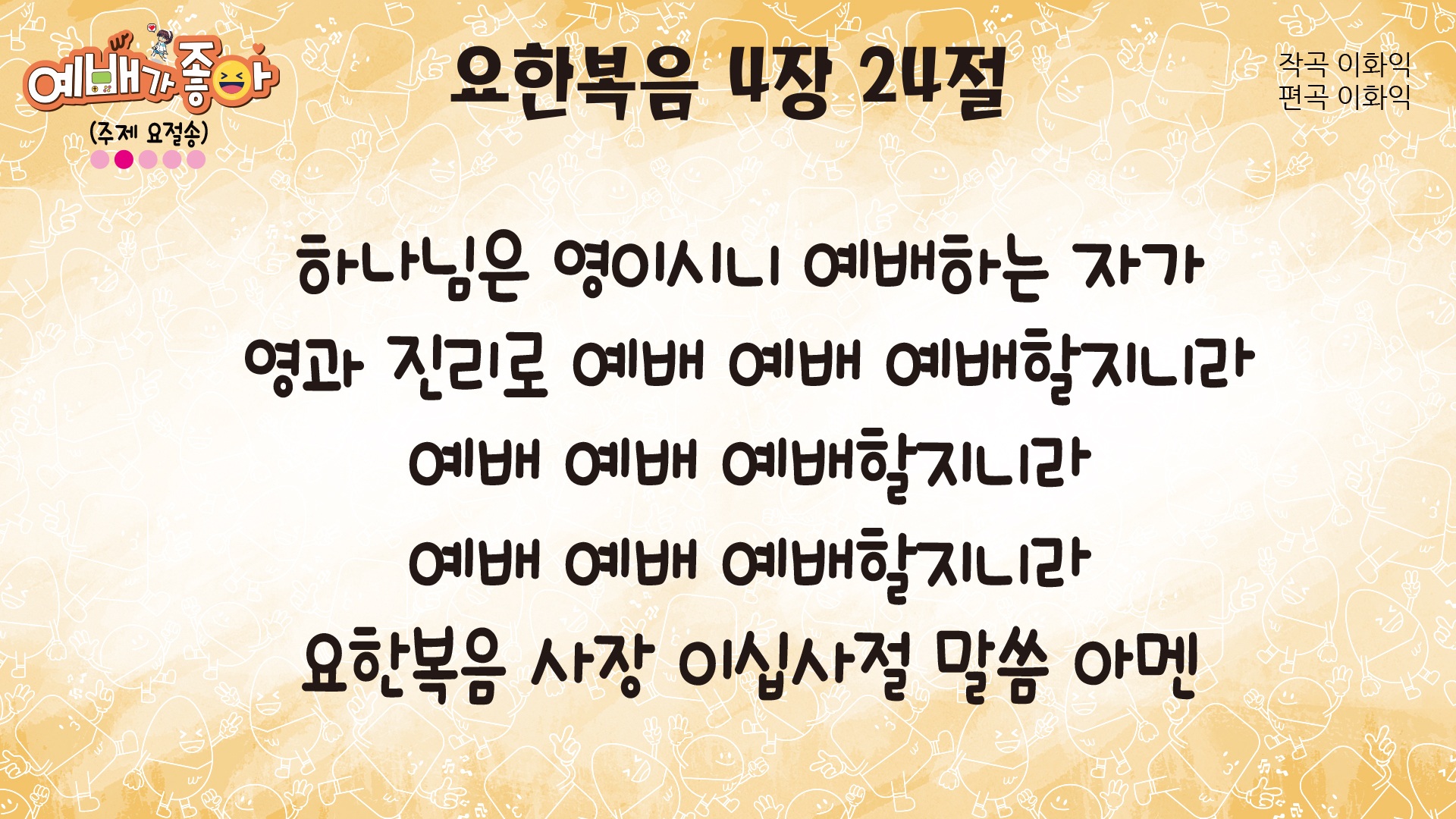 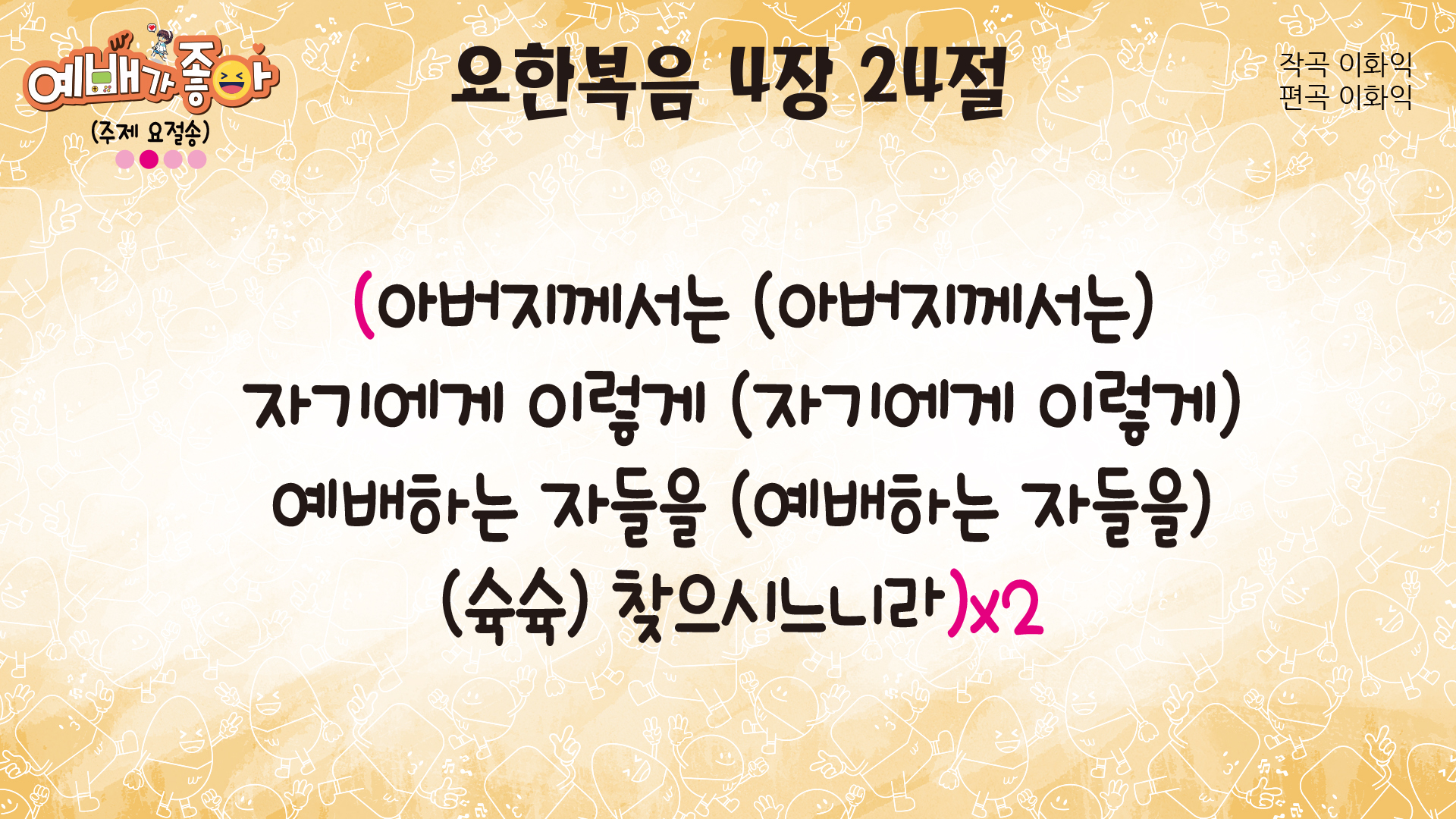 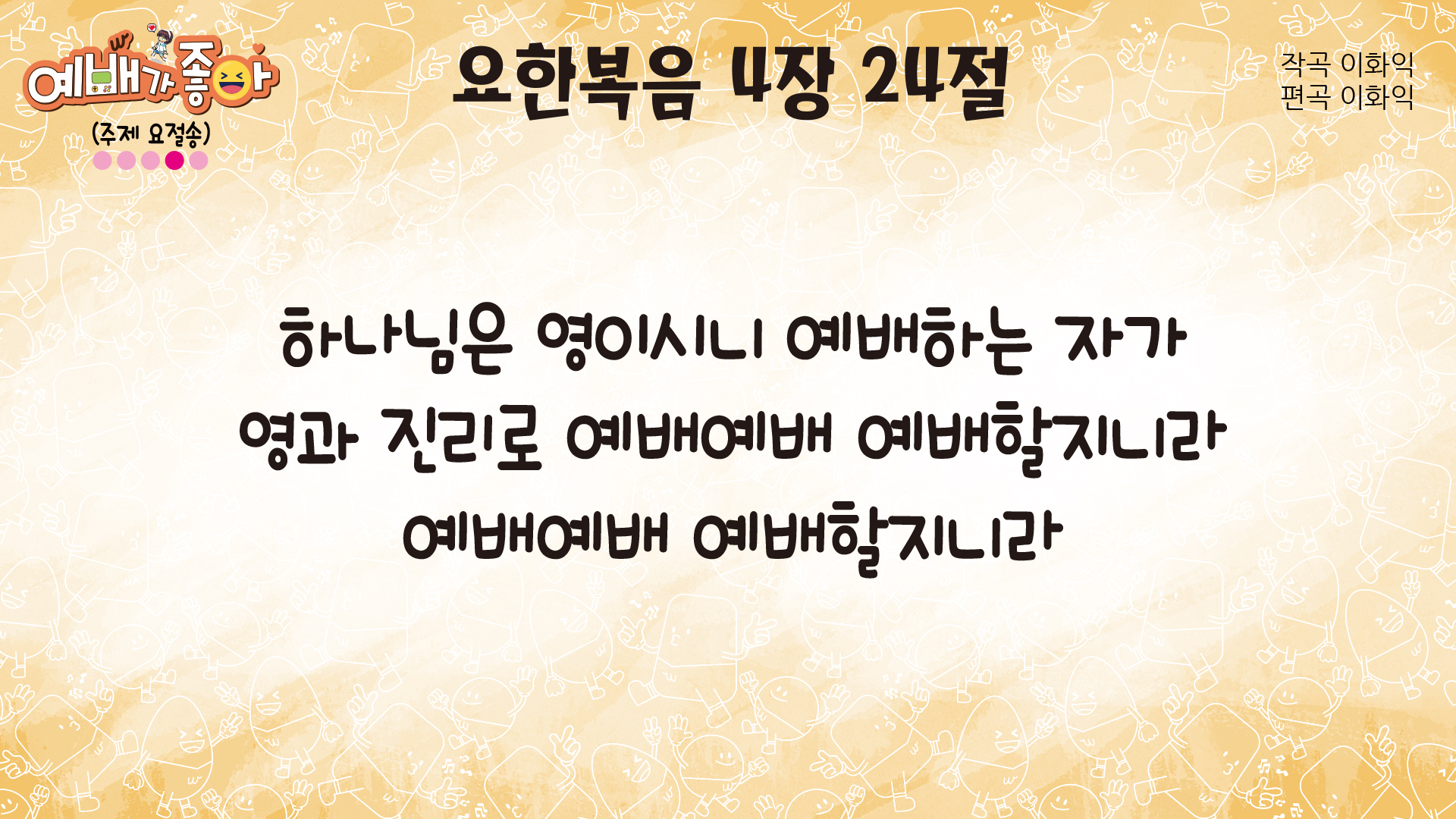 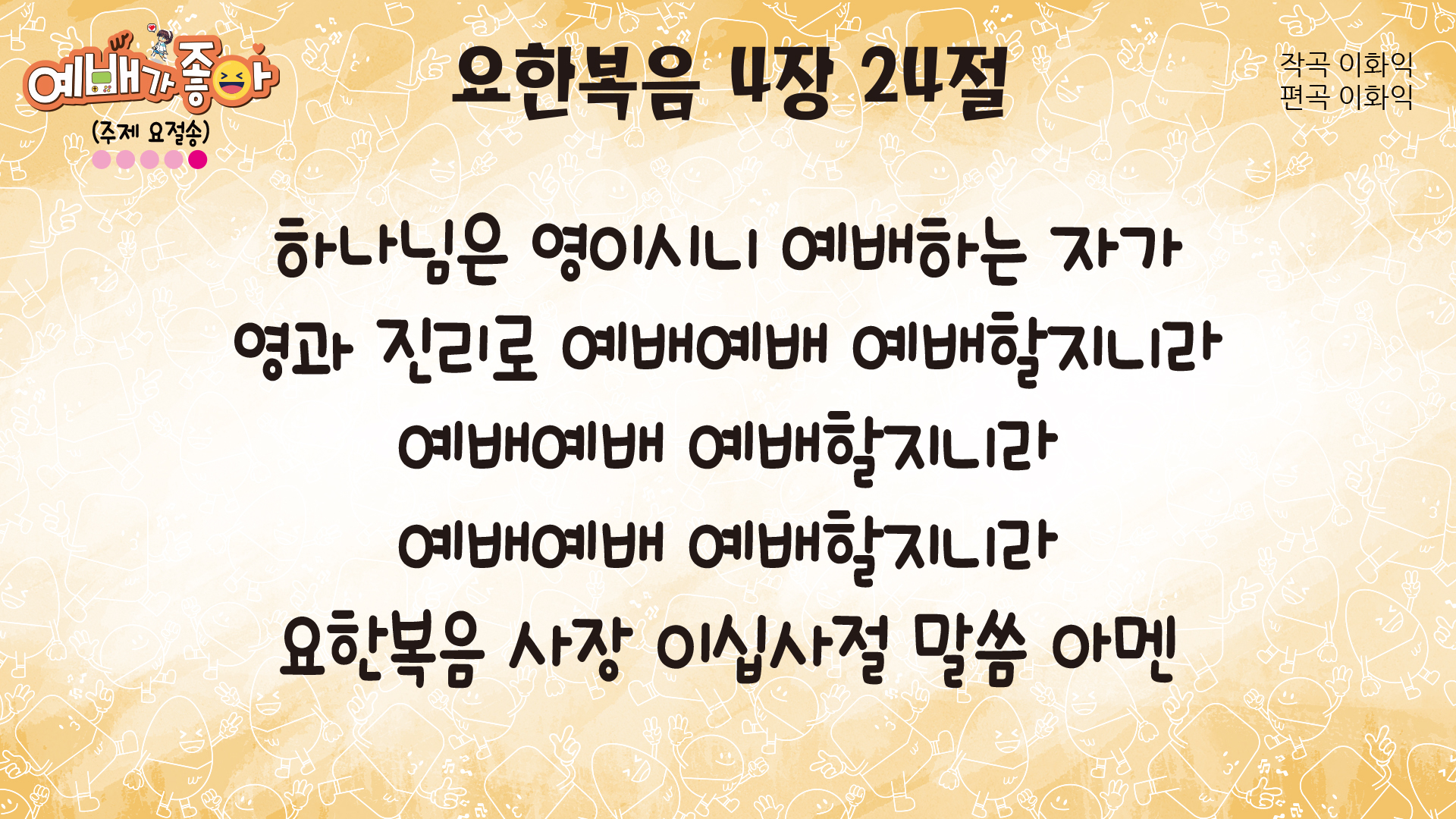 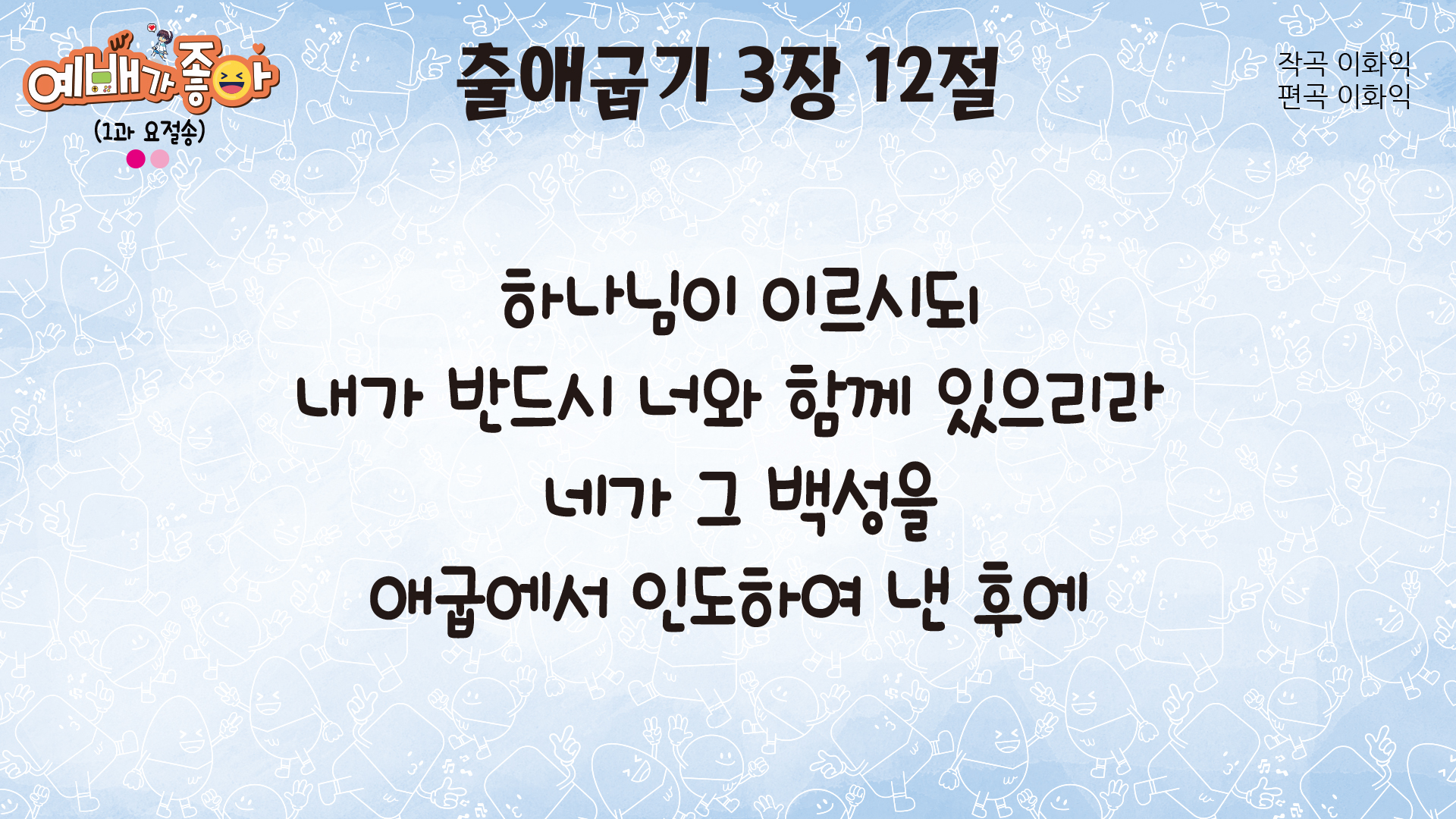 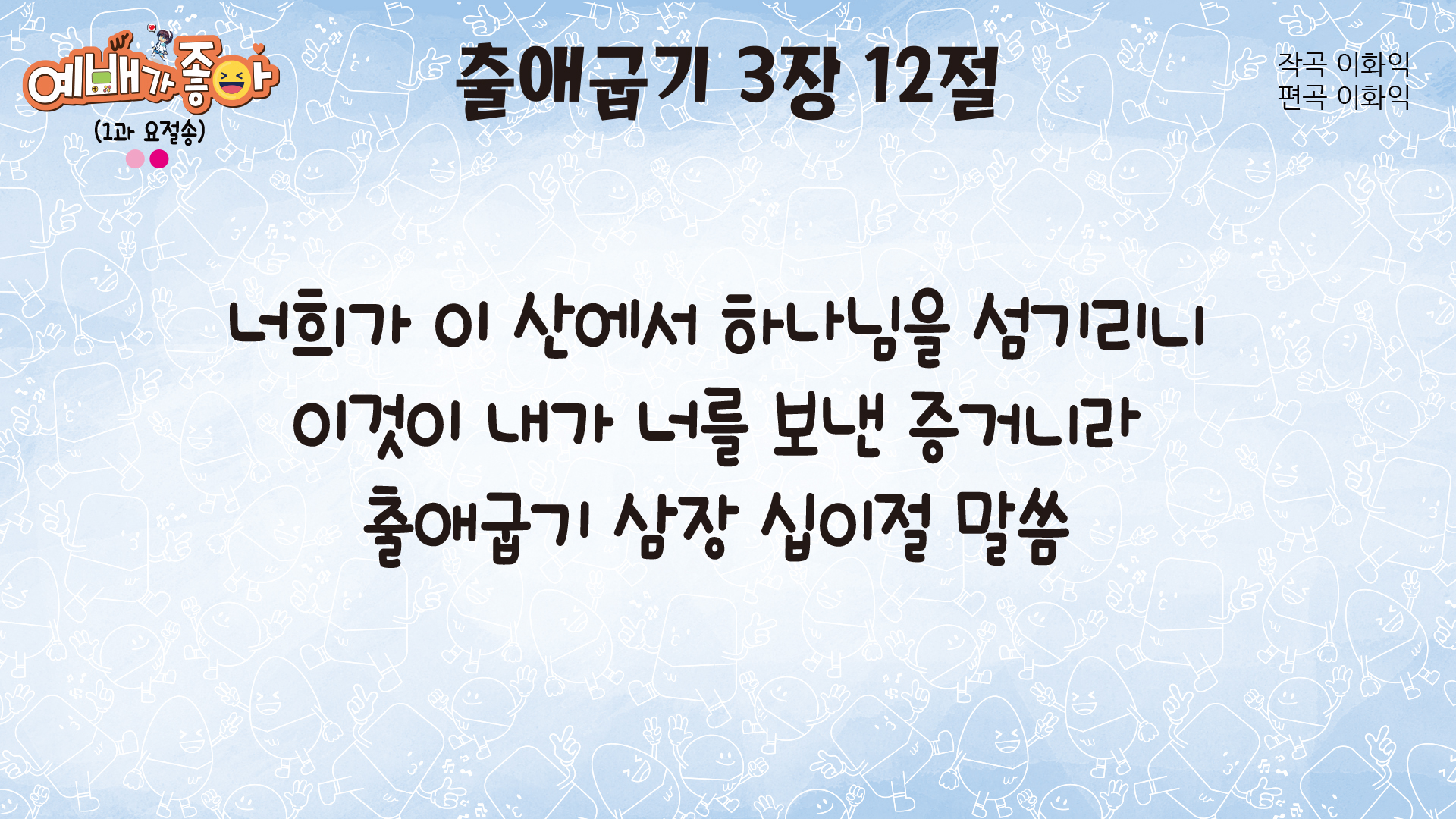 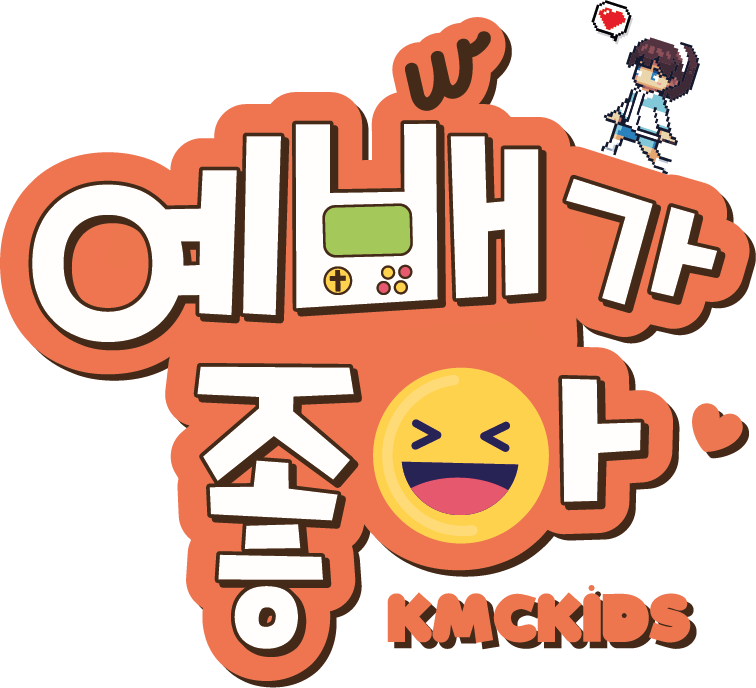 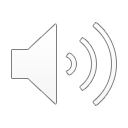